OPT MSNAKEY ANALYSIS FINDINGS
HPC Workshop
September 2021
The MSNA in occupied Palestinian territories (oPt) aims to achieve the following objectives:
Directly inform the 2022 Humanitarian Needs Overview (HNO) and Humanitarian Response Plan (HRP) in the oPt through the provision of a comprehensive, multi-sectoral household-level dataset; 
Provide a detailed inter-sectoral analysis of the magnitude and severity of humanitarian needs among crisis-affected population groups in the oPt, to support the calculation of sectoral and inter-sectoral People in Need (PiN) and severity figures in alignment with the Joint Inter-Sectoral Analysis Framework (JIAF) methodology
Identify vulnerable population groups and geographic areas with the most acute needs
Inform development assistance planning and relevant SDG targets
MSNA OBJECTIVES
MSNA vs. JIAF vs. HNO  -  Making sense of it all…
MSNA and HNO are distinct but aligned processes with the MSNA intended to support HNO at different stages
Data Source(s)
One multi-sectoral household dataset
Analytical  Framework
JIAF provides an analytical framework to calculate the magnitude and severity of humanitarian needs
Aggregation methodology  and calculation model
Analysis Outputs
Magnitude and severity  of humanitarian needs
[Speaker Notes: Presenter
2021-02-16 09:56:29
--------------------------------------------
Breaking down the analysis process  into these three core  components can help to further  make sense of how the MSNA,  HNO, and JIAF elements can  interact [go through the 3  components] We can compare  the MSNA and HNO exercises  and the JIAF framework across  these three elements:
Data source
MSNA only exercise that produces  primary data – HNO and JIAF  analysis requires collecting  secondary data sources (which  can include MSNA) Analysis  framework
MSNA has its own analytical  framework, which we try to align to  meet the needs of humanitarian  actors during the HNO, but must  also meet our own standards for  being methodologically sound  and rigorous JIAF by definition is  a framework 
No one standard analytical framework  for the HNO process – depends  on context. Analysis outputs
For MSNA we have sectoral and  inter-sectoral guidance (e.g. last week’s  webinar on the sectoral  guidance) HNO the key outputs  are the PIN and severity figures  – sectoral and overall
JIAF doesn’t have its own unique  analytical outputs as such – but  through this framework you can  produce overall PIN and severity  figures for a crisis]
OPT MSNA
METHODOLOGY AND DATA COLLECTION
1
Partners:
MSNA DATA COLLECTION
All data was collected by the Palestinian Central Bureau of Statistics (PCBS)
Key Figures:
Preparation & Fieldwork:
Data collection between July 4 and July 28

Covering all 16 governorates through 48 stratas

7,514 households surveyed:
4,126 households surveyed in Gaza
3,219 households surveyed in the West Bank
169 households surveyed in East Jerusalem

Population groups:
4,630 refugee households surveyed
1,541 in-camp refugee households surveyed
1,030 female headed households surveyed

Gender of the respondents:
3,962 female respondents (53%)
3,552 male respondents (47%)
Piloting and Training:
Pilot of 98 survey interviews (West Bank x 50, Gaza x 48) conducted in advance of fieldwork
Pilot served to identify issues related to questionnaire length, sensitivity and comprehension of indicators, use of tablet and applications, and optimal logistical arrangements
Four-day training for all enumerators (June 28 – July 1)
Training conducted by PCBS in Ramallah and Gaza City with the support of REACH and sector partners
Training Manual designed by REACH, with additions by PCBS
MSNA SAMPLING METHODOLOGY
The sampling methodology as well as the list of questions and indicators have been developed in consultation with key humanitarian and development stakeholders to ensure the relevance of the analysis stratification for their planning and programming.
Sampling Methodology:
Sample Stratification:
Representativeness:
Gaza Strip:
The sample size for each strata was calculated based on the following parameters: 95% level of confidence, 9% margin of error and a 15% buffer (10% in Gaza) to account for deleted or incomplete surveys.
Stratification by locality (95/9):

28 localities
5 refugee camps
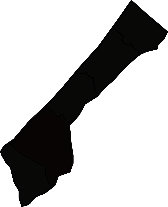 Sampling approach:
For the stratas in the Gaza Strip, a one-stage simple random sample was employed, whereas for the stratas in the West Bank, a two-stage stratified cluster sampling approach was employed reflecting operational and logistical factors. The final sample was drawn from an exhaustive list of households provided by PCBS.
West Bank:
Stratification by Oslo Area and Governorate:

11 governorates within Area C (95/9)
Area A&B as one single strata (95/9)
H2 as a separate strata (95/9)
East Jerusalem as a separate strata (95/9)
Additional strata for refugee camps (95/5)
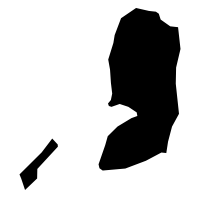 Gender Consideration:
Reflecting the understanding that male and female respondents from the same household may provide different answers to the same questions, the methodology has been designed to ensure equal representation of both gender.
OPT MSNA
KEY CROSS-SECTORAL FINDINGS
2
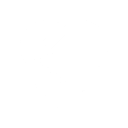 Accountability to Affected Populations (AAP) |  Aid Received
% households that reported having received aid in the 6 months prior to data collection:
Type of aid received*:
The highest percentages for households (HHs) having received aid in the 6 months prior to data collection were observed in Umm Naser (93%), Al Fukhari (91%) and Maghazi Camp (89%). In the Gaza Strip, the lowest percentages were observed in Madinat Ezahra (34%), Khan Yunis (53%) and in Gaza City (57%).
* As a percentage of HHs that reported having received aid in the 6 months prior to data collection
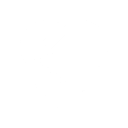 AAP  |  Aid Satisfaction
% households reported being satisfied with the aid that they have received*:
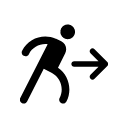 57% of refugee HHs
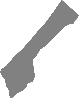 57% of HHs in the Gaza Strip
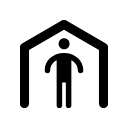 53% of in-camp refugee HHs
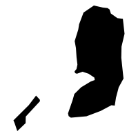 71% of HHs in the West Bank
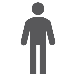 65% of non-refugee HHs
% of households reported reasons to not be satisfied with the aid received in the 6 months prior to data collection, by type of aid they received:
* As a percentage of HHs that reported having received aid in the 6 months prior to data collection
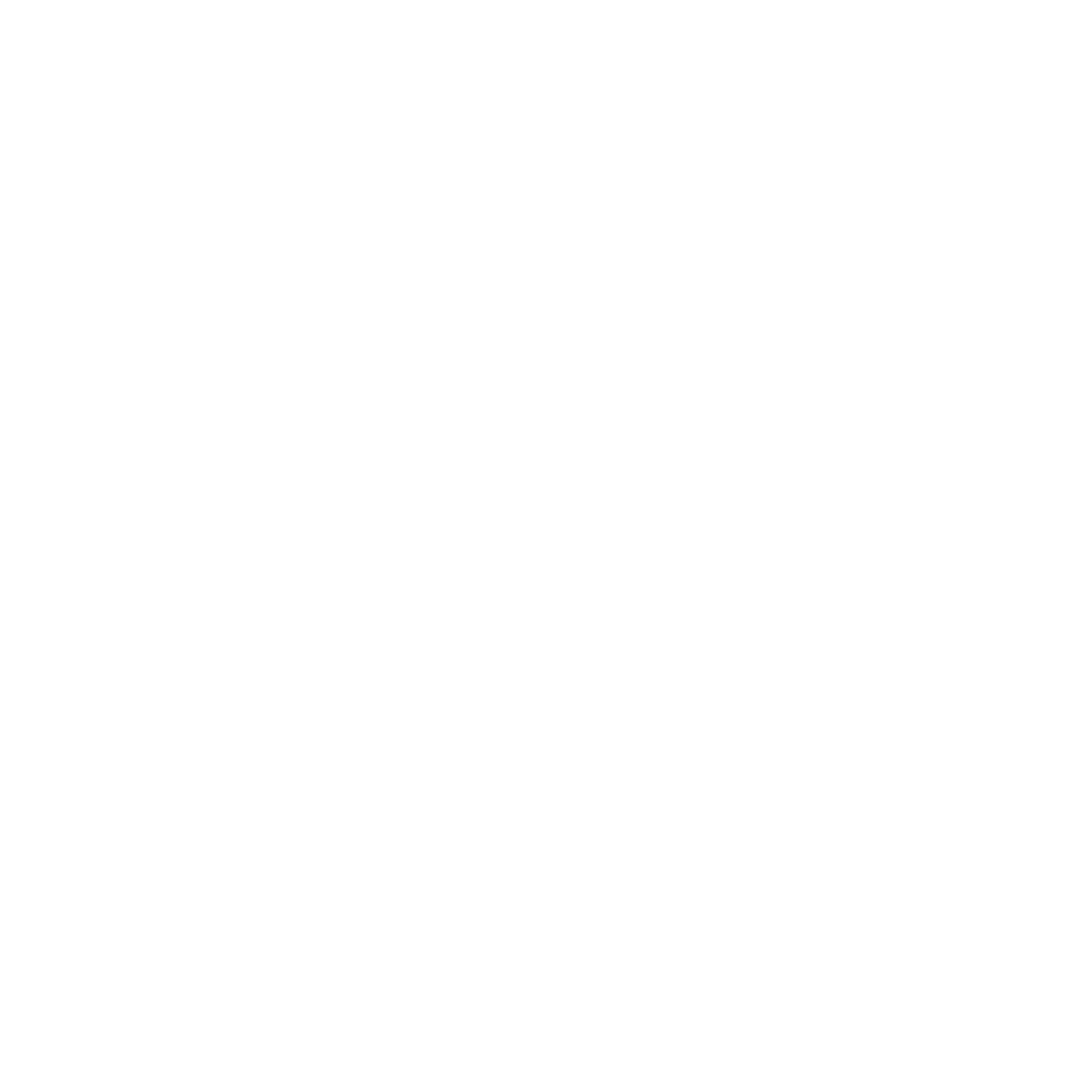 COVID-19  |  Livelihoods Impact
% of households reporting members losing their job permanently or temporarily as a result of the COVID-19 outbreak
36% of HHs in the OPT
Highest percentages reported in East Jerusalem (50%), Area A&B (43%) and Area C (34%) which can be attributed to the restrictions in the West Bank.
62% of households reported that their monthly income has decreased as a result of COVID-19
68% of households reported an increase in their debt as a result of COVID-19*
53% of HHs in the Gaza Strip
68% of HHs in the West Bank
* As a percentage of HHs that reported a debt value of > 0 at the time of data collection
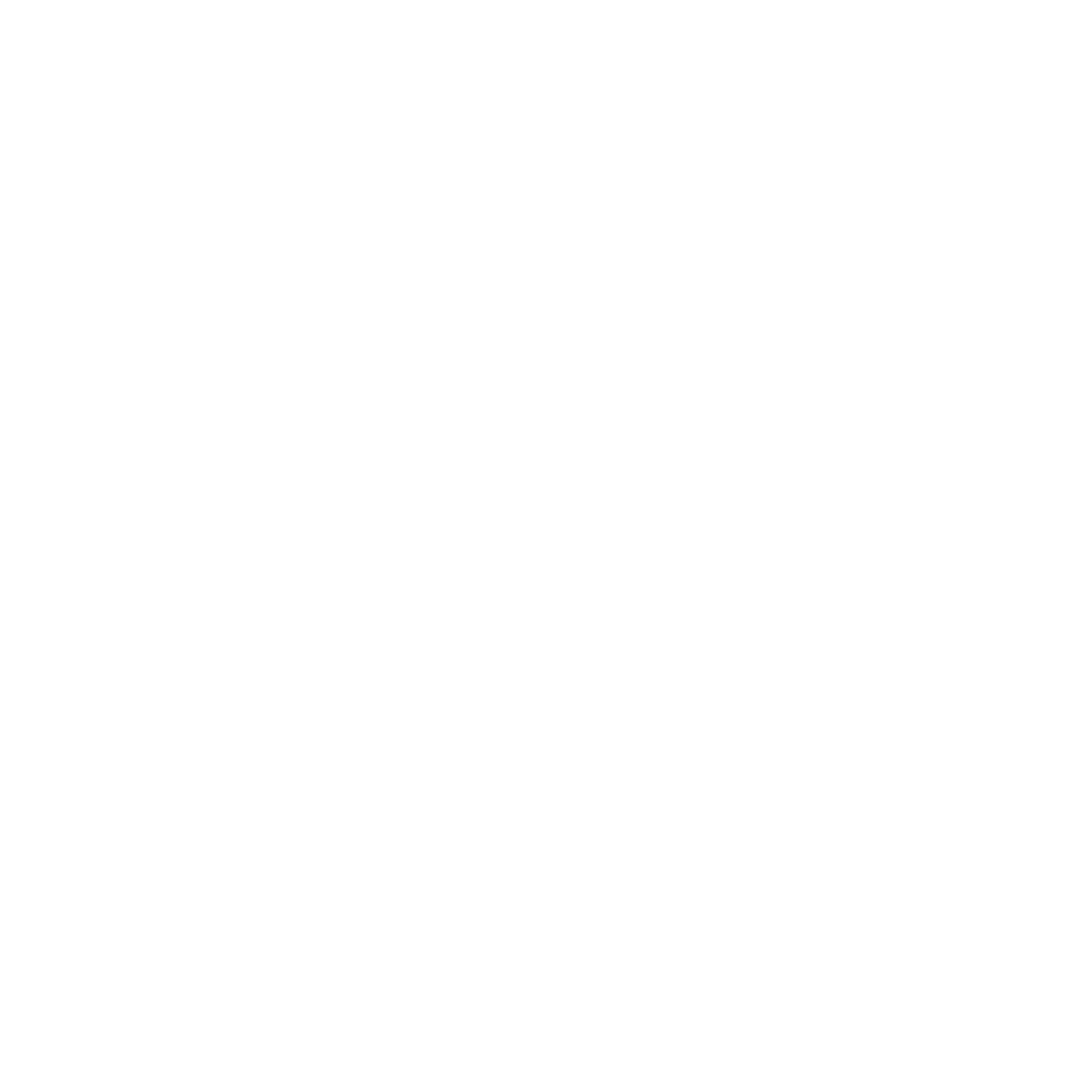 COVID-19  |  Vaccination
56% of households reported that NOT all members in their household were willing to  be vaccinated against COVID-19 at the time of data collection*
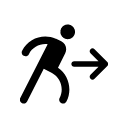 72% of HHs in the Gaza Strip
60% of refugee HHs
45% of HHs in the West Bank
52% of non-refugee HHs
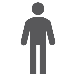 Most commonly reported reasons for why individuals do not want to be vaccinated**:
* The question was only referring to household members eligible for the vaccine
** As a percentage of HHs that reported that not all members were willing to be vaccinated
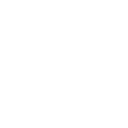 GAZA ESCALATION |  Displacement and Damage
21% of households reported having been displaced temporarily*** as a result of the recent conflict
The highest percentage of temporarily displaced households was observed in the governorate of North Gaza (43%) and especially the localities of Umm Naser (91%) and Beit Hanun (61%).
Shelter Damage:
Livelihoods Impact:
% of households who reported that, as a result of the escalation, their typical monthly income:
% of households who reported that their shelter had been damaged or destroyed:
36%
Decreased a lot:
63%
Since 2014:
14%
Decreased a little:
In the 2021 escalation*:
31%
50% of households reported that the escalation had an impact on their livelihoods and assets. The most commonly reported were**:
85% of households reported that they had “no capacity” to repair their shelters* at the time of data collection
* As a percentage of HHs who report having experienced shelter damage as a result of bombardment since 2014 
** As a percentage of HHs that reported an impact of the recent escalation on their livelihoods
*** Individuals who have been displaced as a result of the conflict, but have since returned to their original location
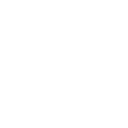 GAZA ESCALATION |  Assistance
By the time of data collection, 53% of households in Gaza reported having received assistance of some type since the beginning of the escalation
Preferred Assistance:
Barriers to Assistance:
63% of households reported experiencing barriers to accessing assistance:
94% of households in Gaza reported wanting to receive assistance in the future
Most commonly reported barriers to accessing aid:
Most commonly reported types of preferred aid:
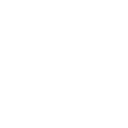 DISABILITY | Prevalence and Access Barriers
14% of all households reported having at least one household member with a physical and/or cognitive difficulty at the time of data collection* Among these households, 33% cannot access at least one basic service due to these physical and/or cognitive difficulties.
At the governorate level, the highest proportion of households with at least one member with a physical and/or cognitive difficulty were among households in North Gaza (18%), Rafah (18%), Deir al-Balah (13%), Gaza (13%) and Khan Yunis (12%).
% of households with at least one individual who has a lot of difficulty or cannot do at all the following activities:
*As per Washington Group guidance, this included individuals that had "lots of difficulty" or "could not do at all" one of the following activities: seeing, hearing, walking/climbing steps, remembering / concentrating, self-care, communicating.
OPT MSNA
KEY SECTORAL FINDINGS
3
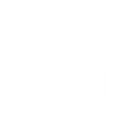 LIVELIHOODS  |  Employment
27% of households reported having at least one adult (18+) that is unemployed and seeking work
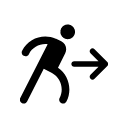 35% of refugee HHs
42% of HHs in the Gaza Strip
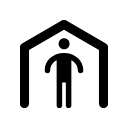 37% of in-camp refugee HHs
18% of HHs in the West Bank
21% of non-refugee HHs
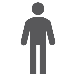 Most frequently reported barriers to employment*:
* As a percentage of HHs with at least one unemployed adult
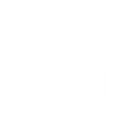 LIVELIHOODS  |  Income & Expenditure
% of households by average monthly household income per person (NIS)
Average expenditure share by type of expenditure
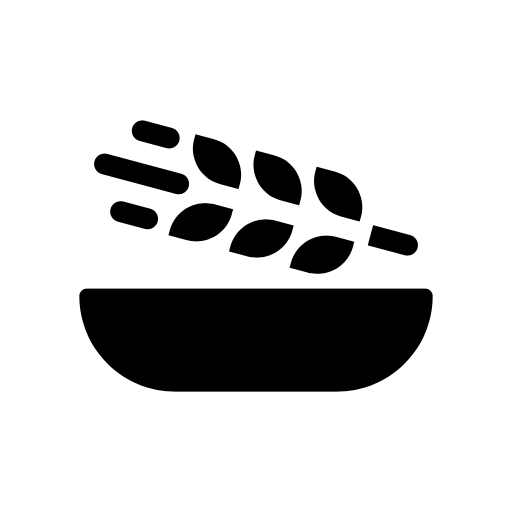 Food
West Bank
Gaza Strip
Gaza Strip: 50%
West Bank: 48%
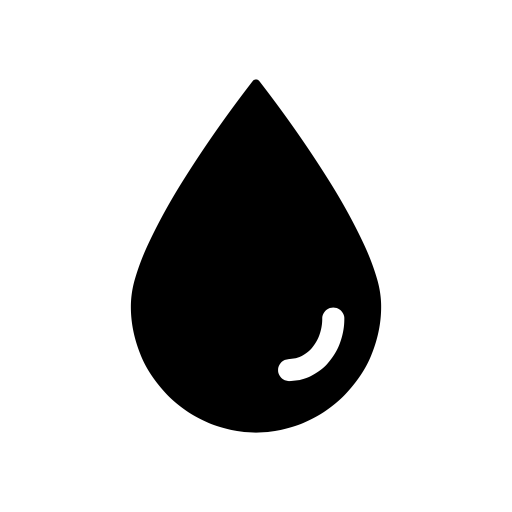 Water
Gaza Strip: 2%
West Bank: 4%
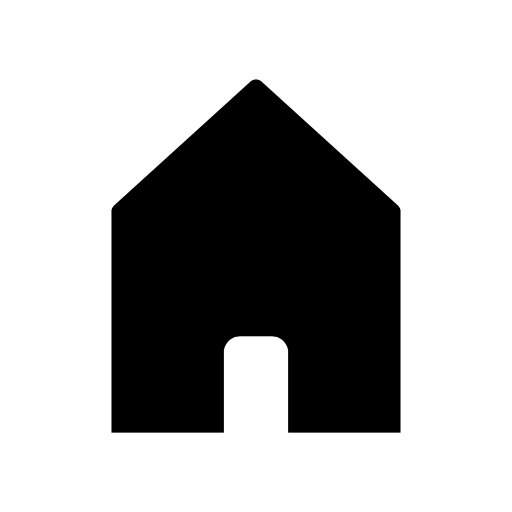 Rent*
Gaza Strip: 32%
West Bank: 23%
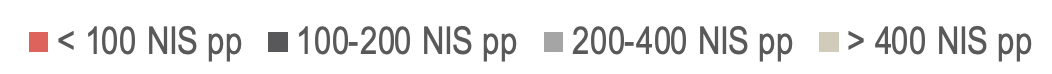 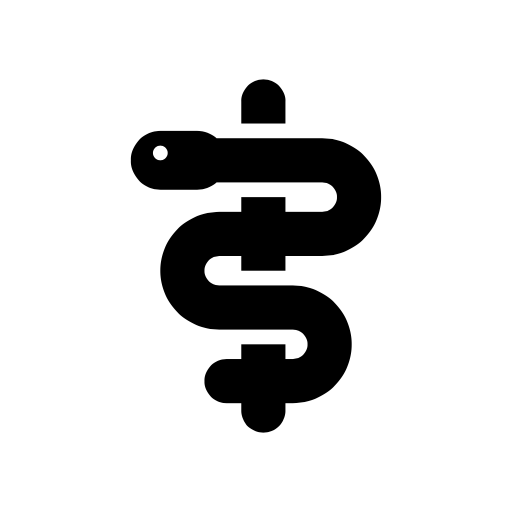 Medical Care (incl. medicine)
% of households reporting humanitarian assistance as a primary source of income
Gaza Strip: 10%
West Bank: 8%
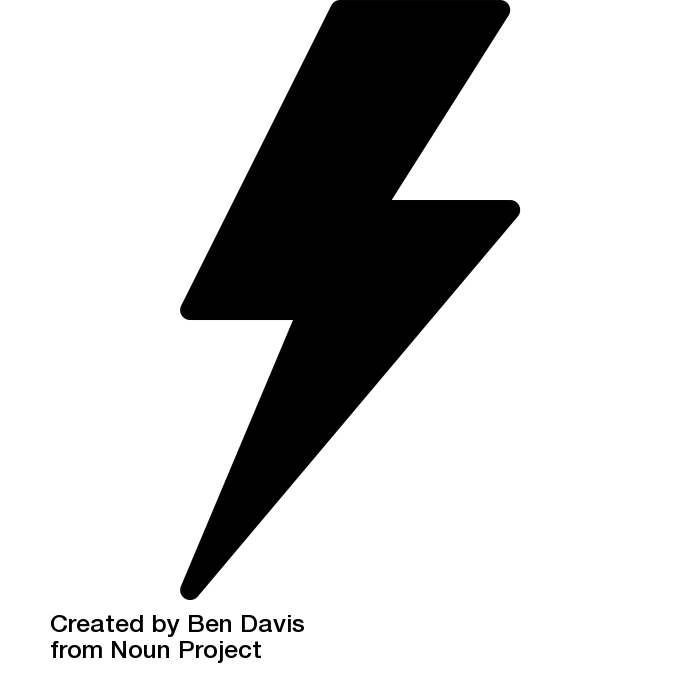 Fuel and electricity
7% of HHs in the OPT
Gaza Strip: 12%
West Bank: 12%
17% of HHs in the Gaza Strip
1% of HHs in the West Bank
* Average for HHs who reported “renting” as their occupancy status
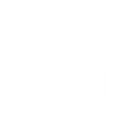 LIVELIHOODS  |  Debt
% of households by debt value at the time of data collection
Most commonly reported reasons for taking on debt at the time of data collection (as a % of HHs reporting a debt value > 0 NIS):
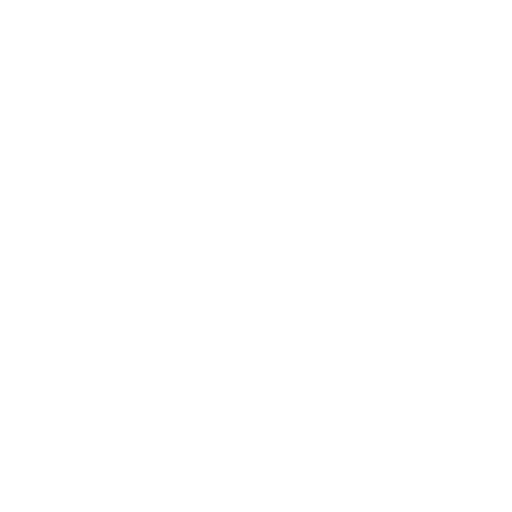 FOOD SECURITY  |  Food Consumption Score
% of households with an acceptable, borderline and poor Food Consumption Score (based on people’s food intake)*
West Bank
Gaza Strip
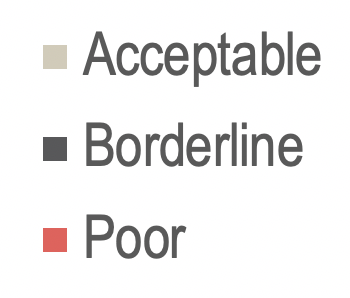 Non-refugee HHs
Refugee HHs
Non-refugee HHs
Refugee HHs
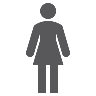 8% of female headed HHs have a poor or borderline FCS
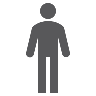 5% of male headed HHs have a poor or borderline FCS
* Calculated according to WFP VAM Guidance
[Speaker Notes: 2019 in-camp: 2% return
2019 out-camp: 4% return]
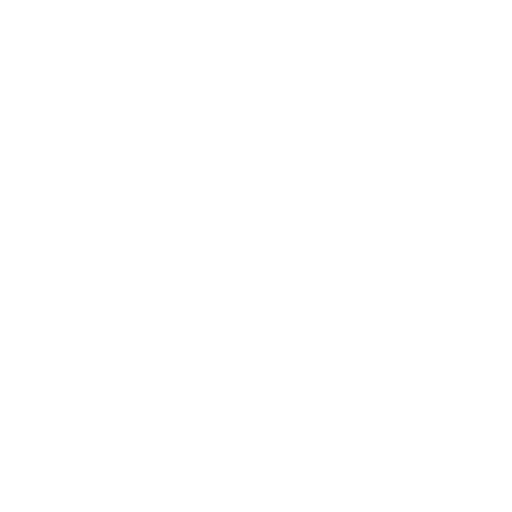 FOOD SECURITY  |  Food Expenditure & Debt
Average HH share of food expenditure:
% of households reporting food as the primary reason for taking on debt*
OPT: 49%
4% of HHs in the OPT
West Bank: 48%
8% of HHs in the Gaza Strip
Gaza Strip: 50%
1% of HHs in the West Bank
West Bank
Gaza Strip
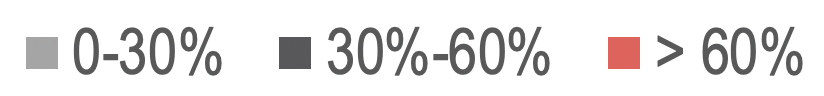 * As a percentage of HHs reporting a debt value > 0
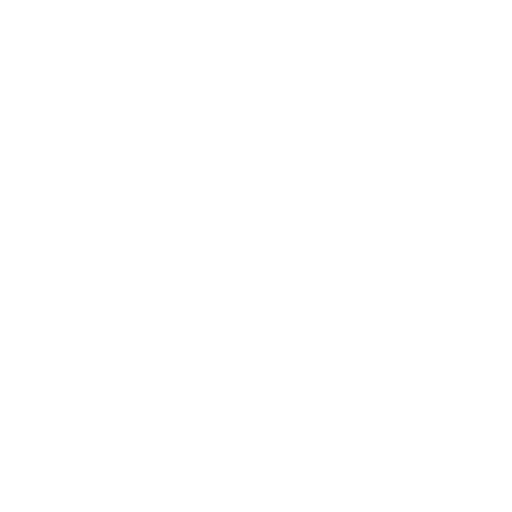 FOOD SECURITY  |  Livelihood Coping Strategies
% of households who have employed stress, crisis or emergency strategies in the past to cope with a lack of food or money to buy food
% of households who have employed emergency strategies in the past (dropout, forced marriage, risky behavior, migration)
% of households who have employed coping strategies by most frequently mentioned coping strategies
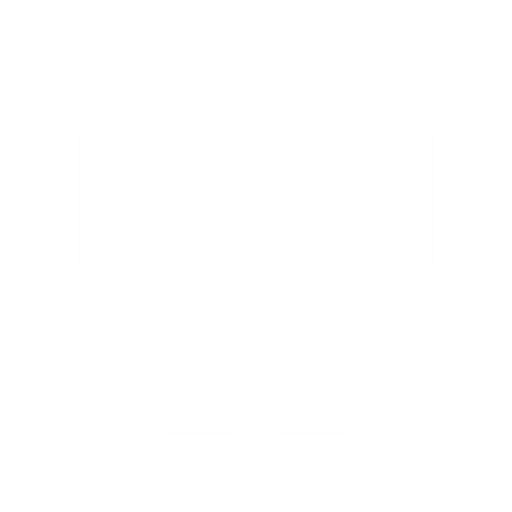 PROTECTION  |  Gender Based Violence
10% of households reported that women and girls avoid certain areas because they feel unsafe there
11% of HHs in the Gaza Strip
9% of HHs in the West Bank
Most commonly reported areas that women and girls avoid because they feel unsafe there*:
* As a percentage of HHs that reported that women and girls avoid certain areas because they feel unsafe there
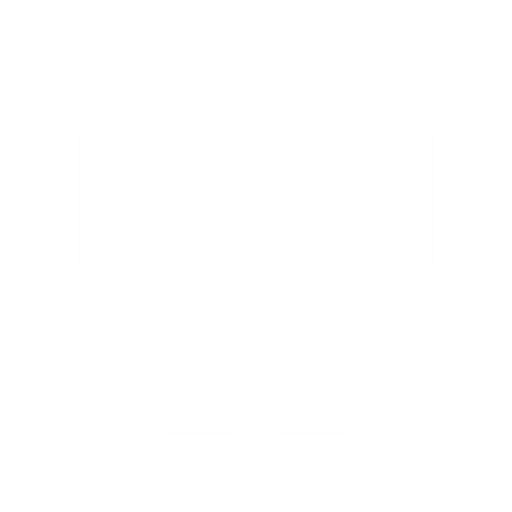 PROTECTION  |  Gender Based Violence
% of households reporting the availability of Psychosocial Support (PSS) services in case of Gender Based Violence (GBV) by area
% of households reporting the availability of PSS services in case of GBV by type of service*
* As a percentage of HHs who reported the availability of PSS services in their area
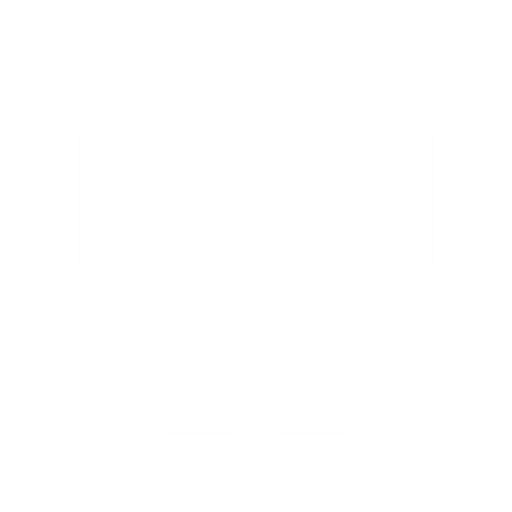 PROTECTION  |  Child Protection
7% of households in the oPT reported having at least one member under the age of 18 working
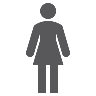 5% of HHs in the Gaza Strip
11% of female headed HHs
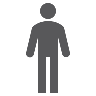 8% of HHs in the West Bank
6% of male headed HHs
Most commonly reported security concerns for boys/girls:
[Speaker Notes: 11%]
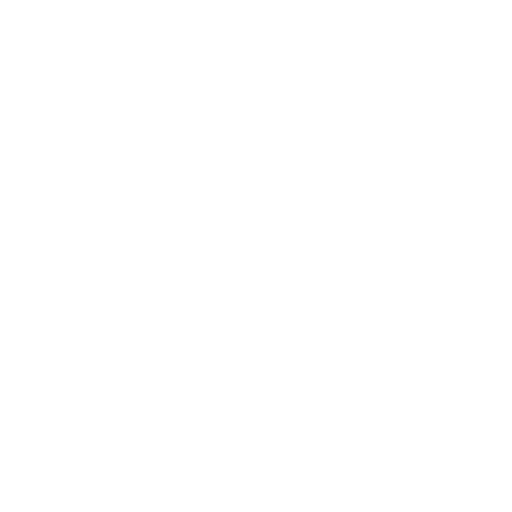 WASH  |  Sanitation
% of households reported the availability of sanitation items by item
99% of households reported to have access to an improved* sanitation facility
Geographic Area:
99% of HHs in the Gaza Strip
99% of HHs in the West Bank
Population Group:
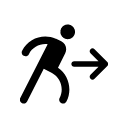 99% of refugee HHs
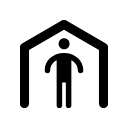 99% of in-camp refugee HHs
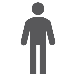 99% of non-refugee HHs
* Pit VIP latrine, flush or pour flush toilet
[Speaker Notes: 2019 in-camp: 2% return
2019 out-camp: 4% return]
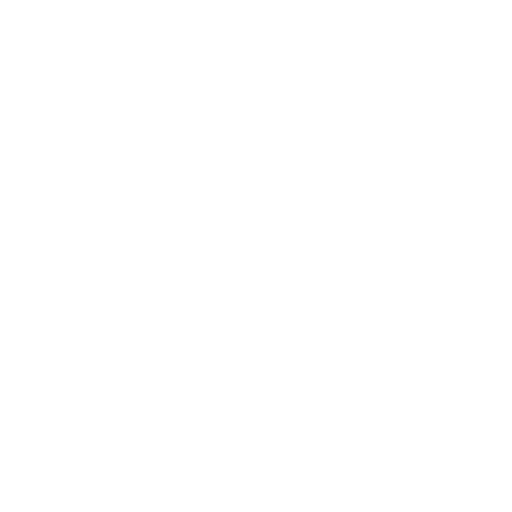 WASH  |  Water Sufficiency
% of households reporting to have access to a sufficient quantity of water for drinking AND domestic purposes
% of households reporting to have access to a sufficient quantity of drinking water
93% of HHs in the Gaza Strip
82% of HHs in the Gaza Strip
94% of HHs in the West Bank
83% of HHs in the West Bank
% of households reporting having adopted coping strategies in the past to cope with a lack of drinking water by type of strategy*
* As a percentage of HHs who reported not having sufficient drinking water
[Speaker Notes: 2019 in-camp: 2% return
2019 out-camp: 4% return]
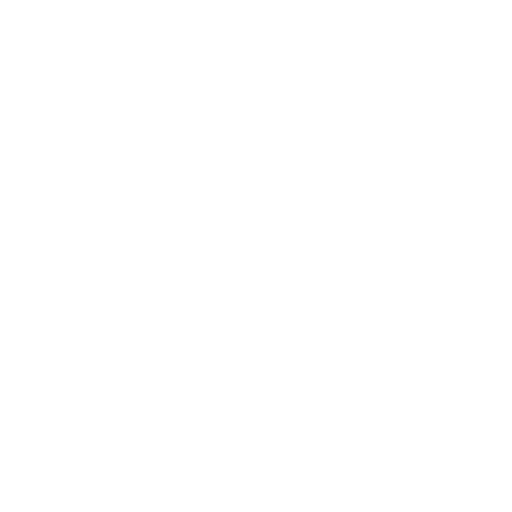 WASH  |  Drinking Water Source
% of households by most frequently reported types of drinking water sources
64% of households reported to have access to an improved* water source for drinking purposes
14% of HHs in the Gaza Strip
97% of HHs in the West Bank
* Borehole, protected well, protected spring, bottled water, network private, network communal
[Speaker Notes: 2019 in-camp: 2% return
2019 out-camp: 4% return]
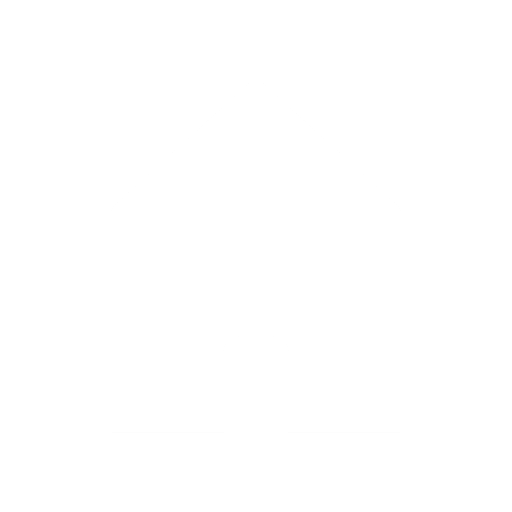 SHELTER  |  Shelter Types and Damage
7% of households reported living in critical shelters (damaged buildings, tent, collective shelter, container, makeshift shelter, unfinished/damaged building)
2% of HHs in the West Bank
14% of HHs in the Gaza Strip
38% of households reported damage to their shelter
62% of HHs in the Gaza Strip
23% of HHs in the West Bank
Most commonly reported types of shelter damage
“Defined as households living in: unfinished/abandoned building, damaged building, tent, collective shelter, container, or makeshift shelter
**As a percentage of households who have reported shelter damage
[Speaker Notes: Critical shelters:

Highest rate of HHs living in critical shelters was observed in Rafah (26%), followed by Khan Yunis (19%) and Deir al Balah (18%)

Overcrowding:

26% of all households reported at least one member is sleeping in the living room, including 41% of those in Gaza. In Rafah, the majority of households reported at least one member sleeping in the living room]
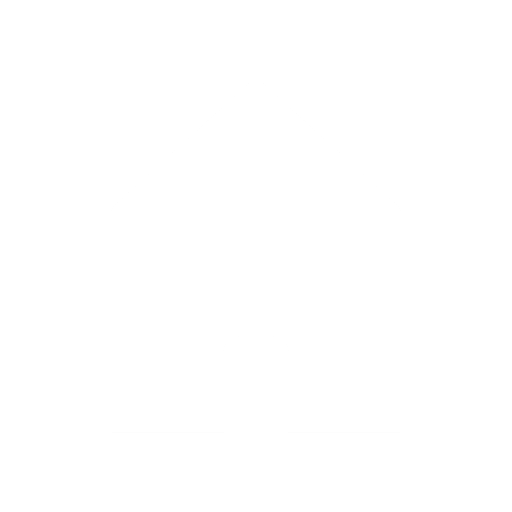 SHELTER  |  Occupancy Status and Eviction
% of households by reported occupancy status:
5% of households reported being at risk of eviction at the time of data collection
Most commonly reported reasons for eviction at the time of data collection*:
* As a percentage of HHs reporting being at risk of eviction.
[Speaker Notes: 37% of HHs in EJ are renting their shelter, while only 62% reported owning their houses]
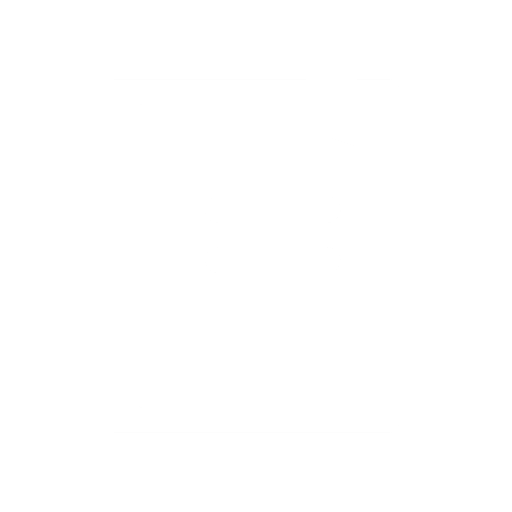 EDUCATION  |  CWD PARTICIPATION AND LEARNING ENVIRONMENT
Children with Disability (CWD) PARTICIPATION:
Among HHs with at least one child with a disability:
19% reported that at least one CWD was not attending school at the time of data collection (9% in the West Bank vs. 25% in the Gaza Strip)
61% reported challenges to accessing education services  (45% in the West Bank vs. 71% in the Gaza Strip)
LEARNING ENVIRONMENT:
79% of HHs reported having a functional basic and secondary school within a 30min walk from their dwellings (78% in the West Bank vs. 82% in the Gaza Strip)
18% of HHs in the oPt reported safety concerns to travel to and to study in the education facilities

The most frequently reported safety issues were traffic/crossing roads (66% in WB, 75% in Gaza), military presence around schools (14% in WB), firing tear gas on schools and students (11% in WB) and violence/harassment travelling to school (11% in WB and 19% in Gaza)*
*As a percentage of households who reported that it is unsafe or very unsafe to travel to or study in the education facilities
[Speaker Notes: Note: subset of HHs with children with disabilities = very small -> not representative at all of the overall situation of HHs with children with disabilities
Time needed to access the nearest school facility + school safety indicators: asked to all HHs (including those without any (and school-aged) children) 
Safety concerns: small subset -> finidng not representative]
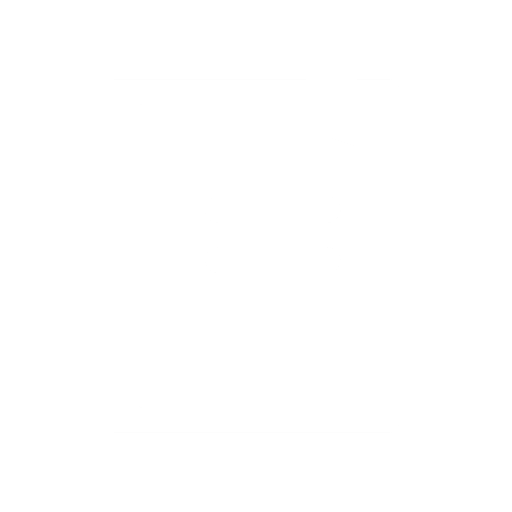 EDUCATION  |  PARTICIPATION AND IMPACT OF COVID-19
85% of HHs with school-aged children reported that at least one child was continuing teaching and learning activities remotely after school closures (% similar in West Bank and Gaza Strip)
However:

 4% of HHs with school-aged children reported that at least one child dropped out of school during the 2020/2021 school year (% similar in West Bank and Gaza Strip) 
 79% of HHs with school-aged children reported a need for their children to participate in catch-up learning programmes because of missed learning due to COVID-19 related school closures
72% of HHs in the West Bank
88% of HHs in the Gaza Strip
4% of households with school-aged children in Gaza reported NOT planning to enroll all school-aged children at the start of the next school year.
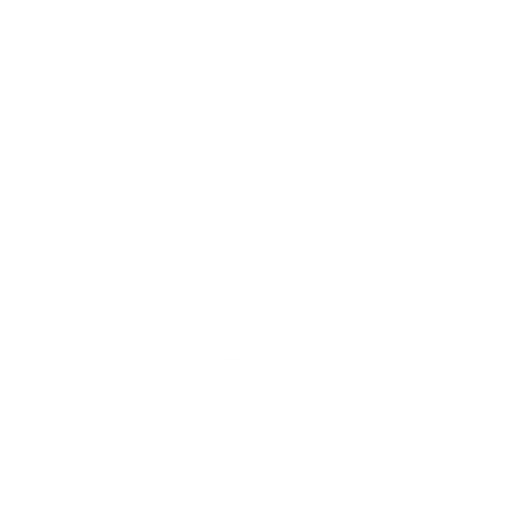 HEALTH  | Psychosocial Distress
27% of households reported that at least one member was showing signs of psychosocial distress in the 30 days before data collection
Gaza Strip: 38%
West Bank: 20%
9% of households reported at least one child showing signs of psychosocial distress in the 30 days before data collection
% of households reporting at least one child showing signs of psychosocial distress
West Bank: 2%
Gaza Strip: 20%
[Speaker Notes: Psychosocial distress defined as nightmares, lasting sadness, extreme fatigue, being often tearful or extreme anxiety

Rate of access to reproductive health services is lowest in East Jerusalem (73%) and Gaza governorate (71%)]
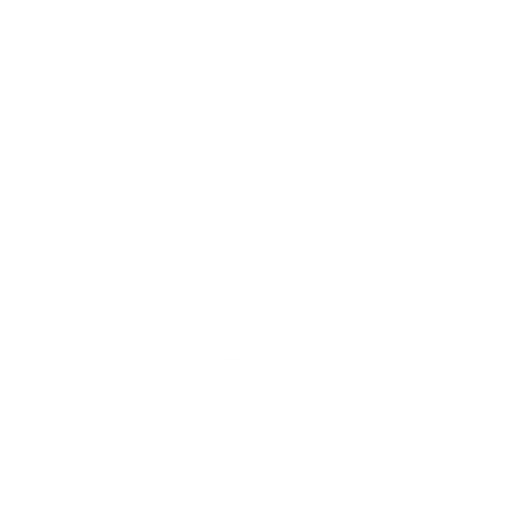 HEALTH  |  Access to Health Services
68% of households reported that at least one member needed to access health services in the 3 months prior to data collection
80% of HHs in the Gaza Strip
60% of HHs in the West Bank
Among the households accessing health services, 23% reported facing access barriers
Most commonly reported barriers to accessing health services*:
* As a percentage of HHs that reported facing access barriers when trying to access health services in the 3 months before data collection
[Speaker Notes: Virtually all HHs report having a hospital (?) within a 30 min. walk from their dwelling

Most commonly needed health services were: non-surgical exam/treatment (67%), regular check-up (48%), COVID testing (20%), and COVID treatment (11%)]
OPT MSNA
KEY TAKE-AWAY MESSAGES
4
Livelihoods one of the main drivers of needs
Many of the issues identified through the MSNA are directly or indirectly linked to a lack of livelihood opportunities which increases people’s aid dependency and their reliance on negative coping strategies to afford basic needs.
MSNA ANALYSIS FINDINGS
High degree of aid dependency
Although the severity of core sectoral needs appears to be significantly lower than in many other humanitarian contexts, the aid dependency in the oPt (particularly in Gaza) is almost unparalleled and creates a very fragile stability.
Reliance on negative coping mechanisms to meet basic needs
Even though a relatively large number of households appears to be meeting their very basic needs, a high percentage of them are employing negative coping mechanisms (e.g. taking on debt) in order to meet those basic needs, which again invertedly increases their vulnerabilities.
Pockets of extreme severity continue to exist
KEY TAKE-AWAY MESSAGES
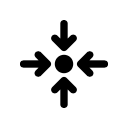 High degree of variance in the severity of needs between the Gaza Strip and the West Bank and also between different areas within these two territories. These variances between and within the territories calls for a more area-based response that is tailored to the type and the severity of needs in a given area.
Humanitarian needs compounded by COVID-19 and recurring flare-ups of violence
The health and livelihoods impact of COVID-19 as well as the persisting level of instability are amplifying existing needs and creating new ones across all sectors.